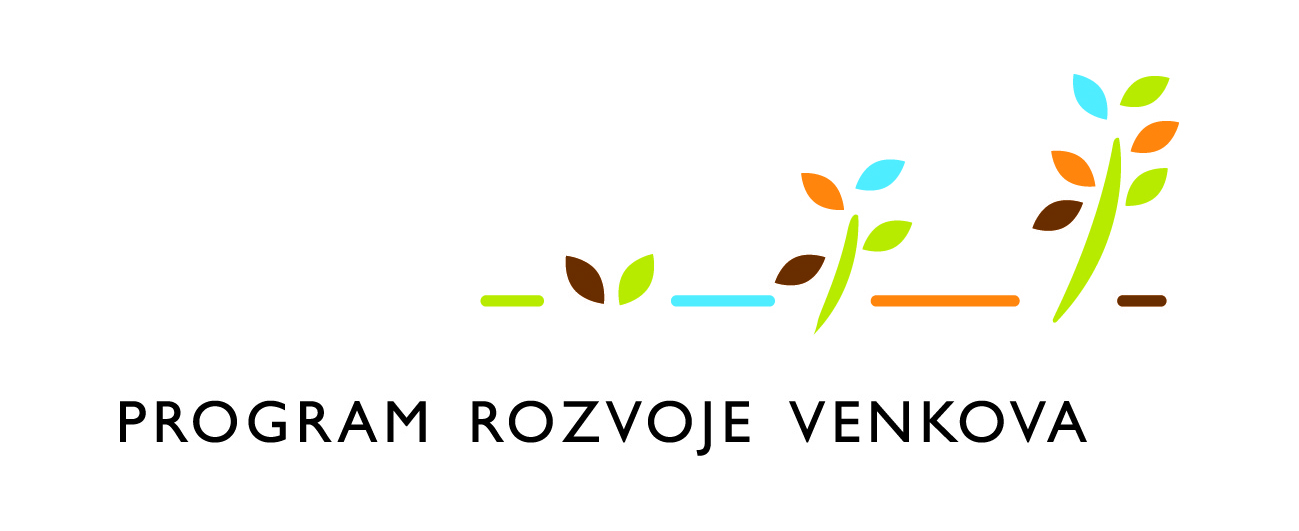 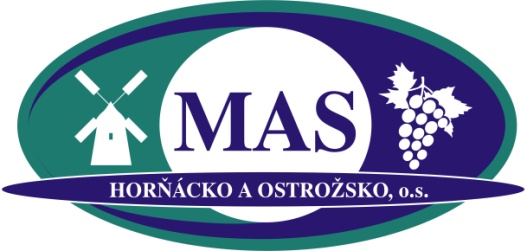 Přehled podpořených projektů 2008 - 2009
22. října 2009
1. Výzva MAS -  říjen 2008
Fiche 2 – Zlepšení dopravní a technické infrastruktury a vzhledu obcí
9 podpořených projektů
Výše poskytnuté dotace 5 632 102,- Kč
Celkové výdaje projektů 7 224 936,- Kč
4 projekty na opravu komunikací (607 m +1236 m2)
5 projektů na úpravu veřejného prostranství (4 197 m2)
19 ks nové techniky na údržbu zeleně
24 ks nových mobiliářů
203 osob kteří se zapojili do přípravy a realizace projektu
Příjemci doposud nemají uzavřeny dodatky ke smlouvě o příspěvku s PGRLF
2. Výzva MAS – květen 2009
Fiche 2 – Zlepšení dopravní a technické infrastruktury a vzhledu obcí
6 podpořených projektů
Výše poskytnuté dotace 3 846 795,- Kč
Celkové výdaje na projekty 5 978 543,- Kč
2 projekty na opravu komunikací 
4 projekty na úpravu veřejného prostranství 
Projekty jsou zaregistrovány a schváleny administrativní kontrolou RO SZIF
Doposud není se žadateli uzavřena dohoda o poskytnutí dotace z PRV ČR
2. Výzva MAS - květen 2009
Fiche 1 – Podpora cestovního ruchu – ubytování a sport
1 podpořený projekt
Výše poskytnuté dotace 1 162 380,- Kč
Celkové výdaje na projekty 2 329 187,- Kč
1 projekt na výstavbu ploch pro sportovní využití  
Projekt je zaregistrován a byl schválen administrativní kontrolou RO SZIF
Doposud není se žadatelem uzavřena dohoda o poskytnutí dotace z PRV ČR
3. Výzva MAS - říjen 2009
Fiche 3 – Občanské vybavení pro děti a mládež
6 podpořených projektů
Výše poskytnuté dotace 2 537 554,- Kč
Celkové výdaje na projekty 3 650 794,- Kč
3 projekty na obnovu budov a ploch v oblasti péče o děti
3 projekty na obnovu budov a ploch v oblasti kulturní infrastruktury
Projekty budou 23.10.2009 zaregistrovány na RO SZIF
Plnění finančního SPL 2008 -  2009
Počet vybraných projektů v rámci realizace SPL 2008 -  2009
Finanční plán SPL 2008 – 2013 vypracován podle plnění v %
Děkuji za pozornostJana Bujáková
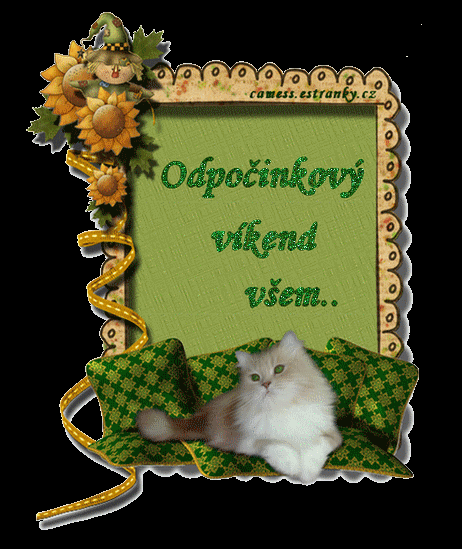